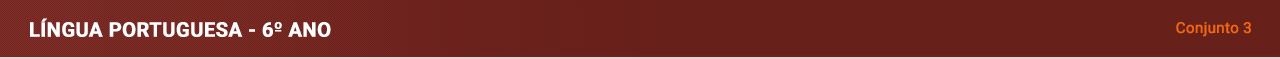 Unidade 6
1
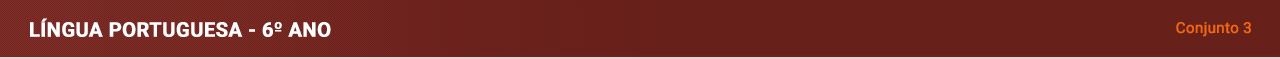 Lenda
As lendas narram acontecimentos fictícios que se passam em um tempo remoto e apresentam o espaço caracterizado pela presença da natureza. 
Criadas com o objetivo de tentar explicar, de forma simbólica, fenômenos naturais, sobrenaturais e históricos ou transmitir ensinamentos.
Transmitidas oralmente de geração a geração.
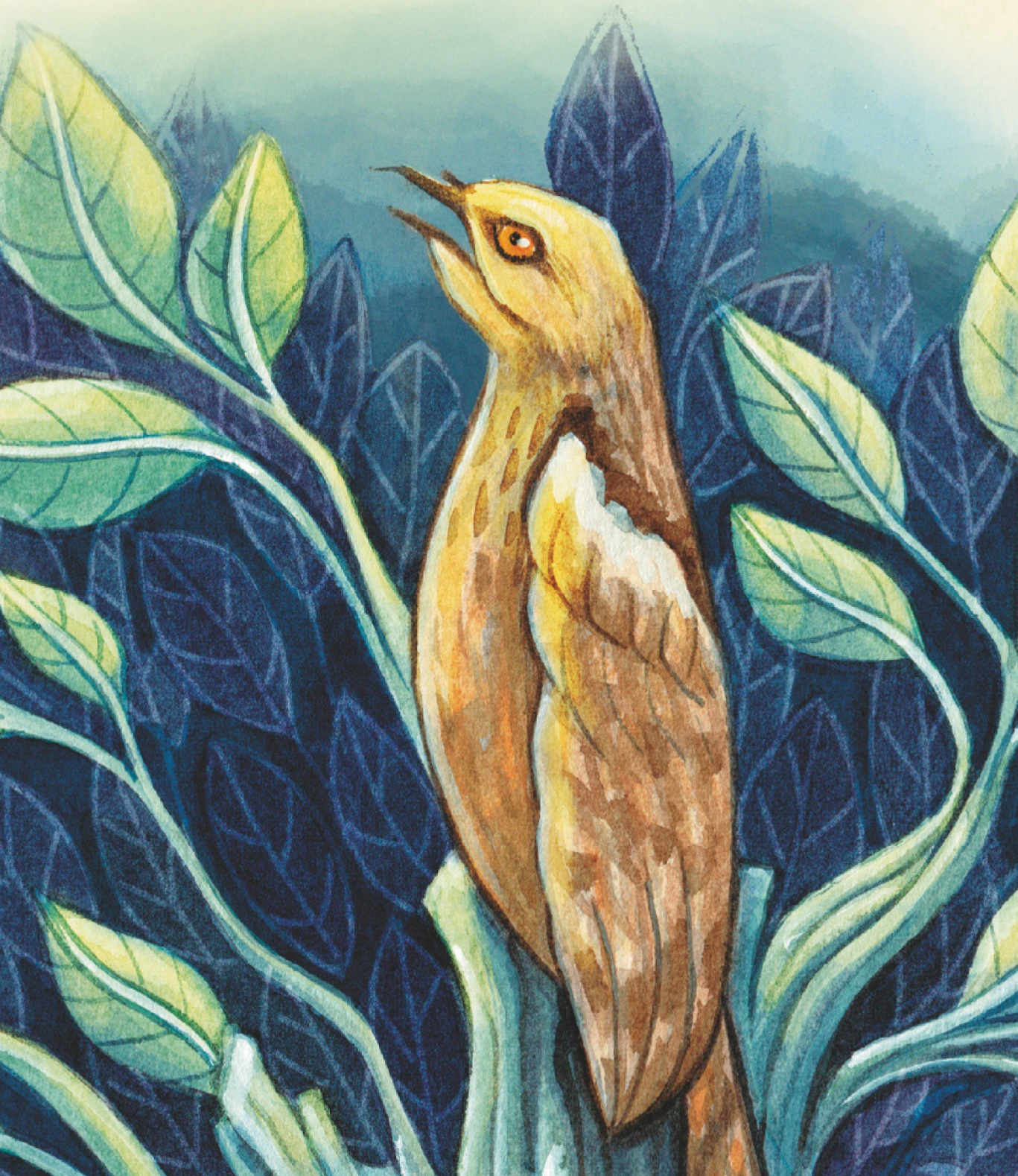 Thiago Ossostortos/
Psonha
2
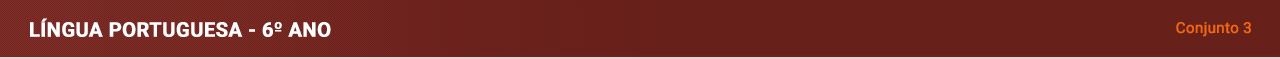 Características das lendas
3
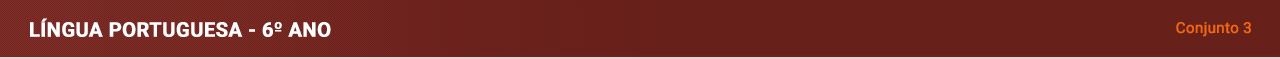 Uso da vírgula
4
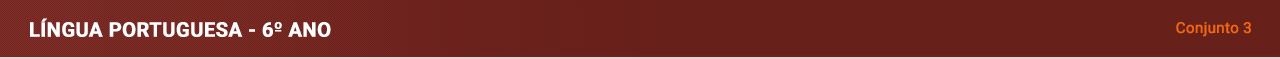 Mito
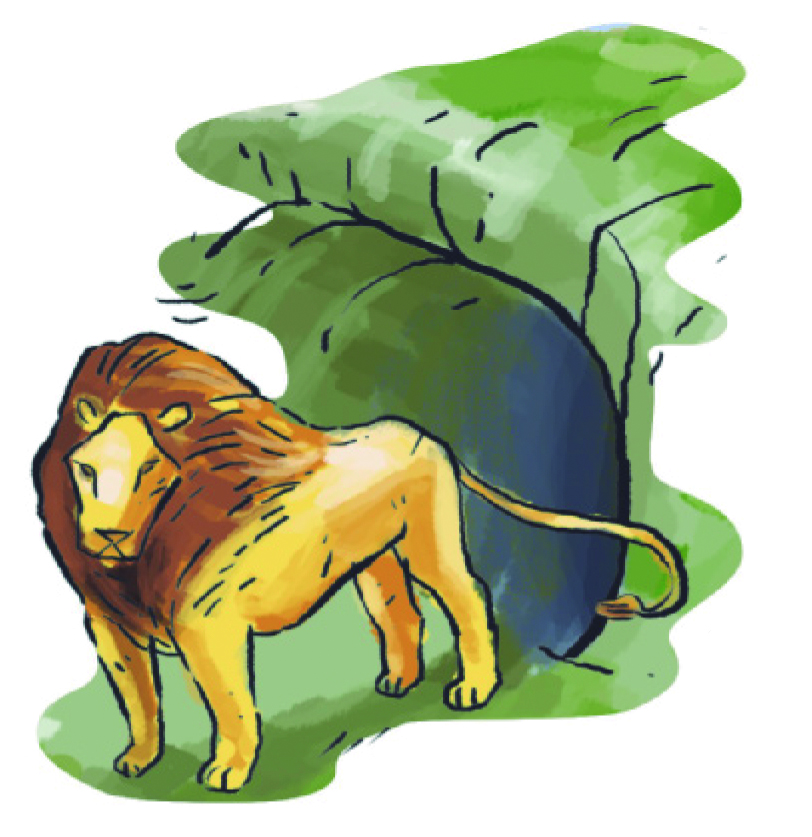 É uma narrativa de caráter simbólico, criada por determinadas sociedades.
Por meio dos mitos, os povos antigos explicavam acontecimentos, sentimentos, comportamentos humanos e fenômenos da natureza. 
Nessas histórias, por meio dos feitos de deuses e semideuses (heróis), eram apresentados às pessoas diversos ensinamentos.
Izaac Brito
5
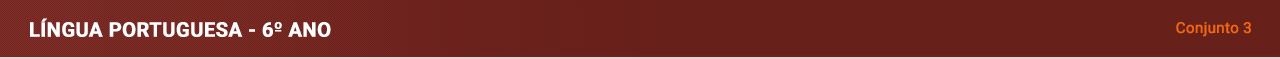 Discurso direto e discurso indireto
6
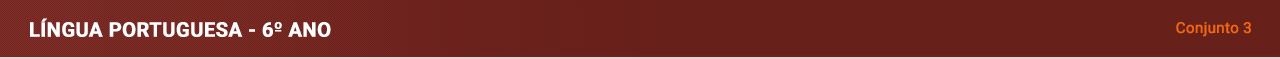 Verbos de elocução
Introduzem a fala de um personagem, revelando a quem pertence o discurso, e expressam a forma como ele fala, bem como suas atitudes e ações ao falar. 
Esse recurso é importante para que o autor anuncie o discurso direto ou indireto.
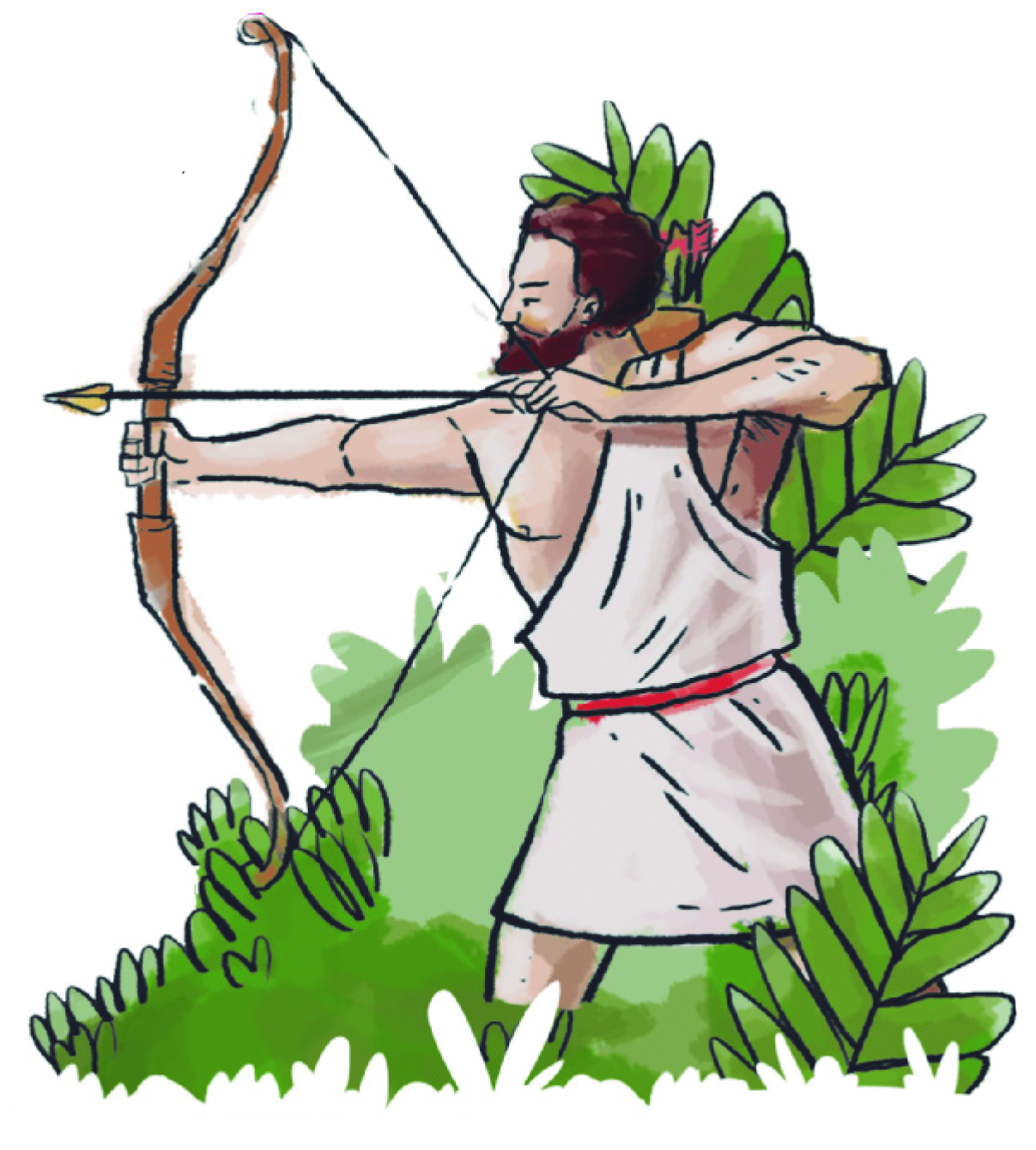 Izaac Brito
7
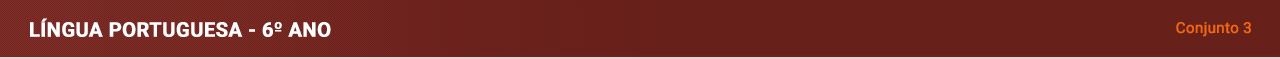 Frase
Todo enunciado que, em uma situação comunicativa, possui sentido completo recebe o nome de frase. 
Uma frase pode ou não apresentar verbo.
8
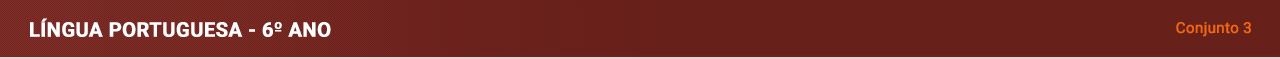 Oração
Todo enunciado organizado ao redor de um verbo recebe o nome de oração.
Toda oração com sentido completo é também uma frase, mas nem toda frase é uma oração, somente as frases verbais.
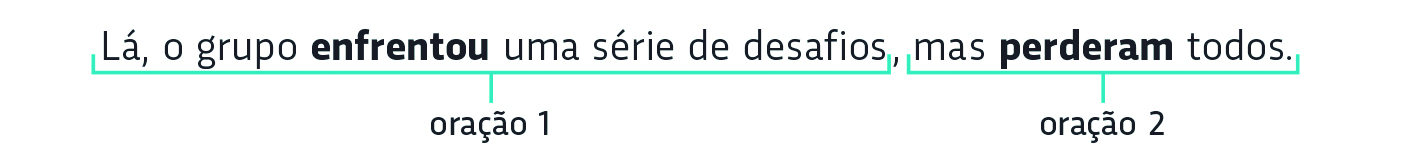 9